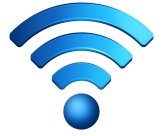 Se connecter au Wifi de l'Uni
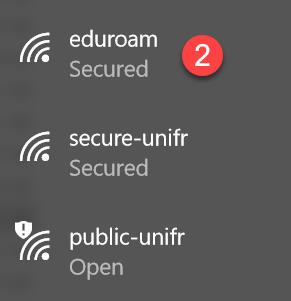 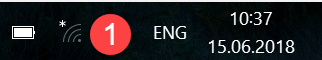 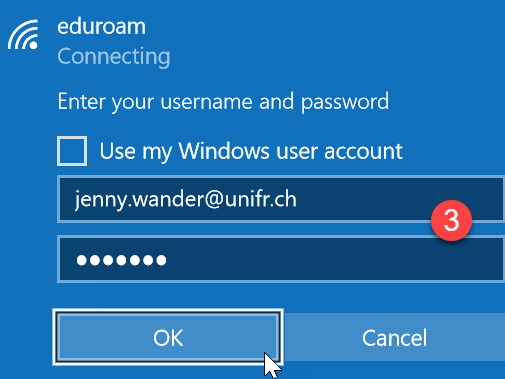 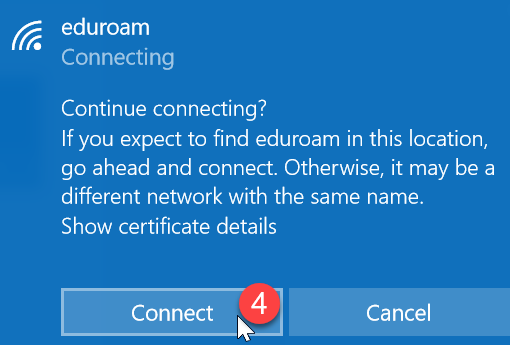 Saisir votre adressecourriel @unifr.ch et votre mot de passe
Accepter le certificat de sécurité